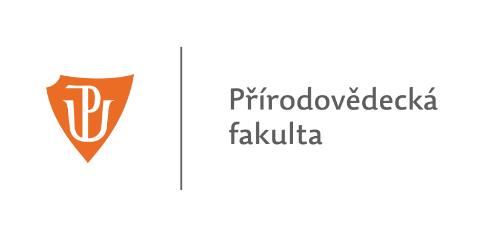 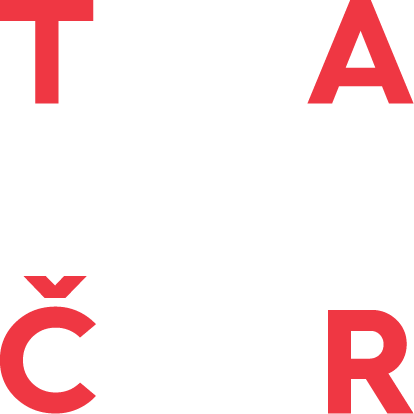 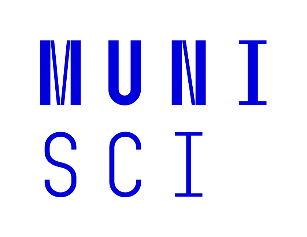 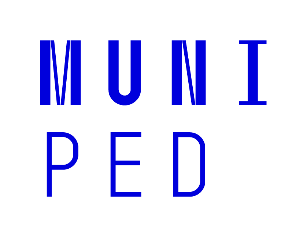 Zhodnocení časoprostorového vývoje územípomocí Google Earth Engine
https://earthengine.google.com/timelapse/
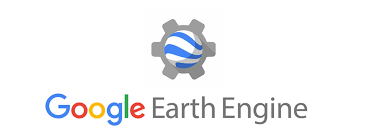 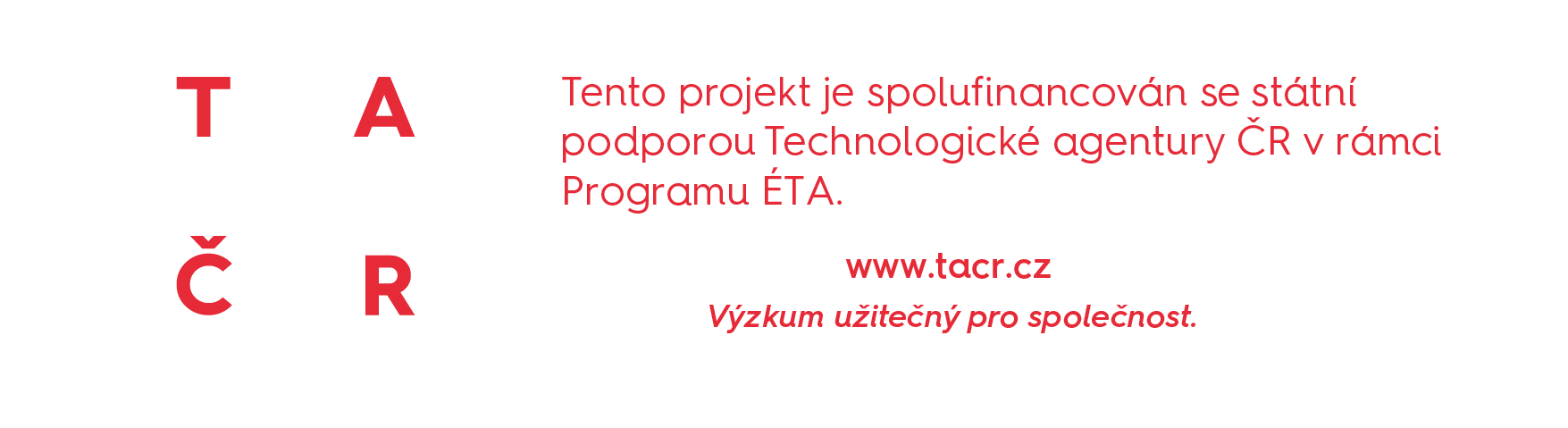 Google Earth Engine – o co jde?
On-line prostředí pro vizualizaci družicových snímků z celého světa časově pokrývajících poslední 3 dekády

Alternativně též https://goo.gle/timelapse 
zobrazení přímo na virtuálním glóbu
vybrané příklady rozřazené podle tématu

Pokročilejší uživatelé mohou vytvářet (programovat) vlastní aplikační nadstavby nad platformou GEE

https://earthengine.google.com/
Návody na práci
Základní práce velmi intuitivní
spustit web https://earthengine.google.com/timelapse/ a nazoomovat v mapě území, které chci hodnotit
automaticky se střídají snímky od roku 1984 do současnosti
ovládání času na spodní liště (pauza, zrychlení/zpomalení animace)
v levém vertikálním menu možno zvolit vybrané exemplární případy

Návodná videa k mírně pokročilejší práci najdete zde: 
https://www.youtube.com/watch?v=qy6P4hrbvQQ
https://www.youtube.com/watch?v=W2V_awzKDOg
https://www.youtube.com/watch?v=4w6Mt6HTC2I
Zadání úkolu (U1)
V levé části obrazovky jsou uvedené názorné příklady.

Zvolte příklad Coastal Expansion (Dubai, UAE) a zhodnoťte časoprostorový vývoj tohoto území.

Zvolte příklad Drying of the Aral Sea (Kazakhstan and Uzbekistan) a zhodnoťte časoprostorový vývoj tohoto území.
Zadání úkolu (U2)
Vyberte území vašeho krajského města a jeho blízkého okolí a zhodnoťte časoprostorový vývoj tohoto území.

Zastavte animaci v roce vašeho narození a postupně ručně po jednotlivých letech sledujte, co všechno se za dobu vašeho života změnilo. Diskutujte, které změny si vybavujete na vlastní oči a proč k nim došlo.
Zadání úkolu (U3)
Spusťte https://explorer.earthengine.google.com/#workspace

Vyberte území vašeho kraje a znázorněte jej pomocí tzv. nepravých barev.

Zkoušejte různé kombinace barevných pásem a sledujte proměnu zobrazení povrchu a jak jsou při určitých kombinacích zvýrazněny konkrétní typy krajinného pokryvu.
Další informace např. zde: https://globe-czech.cz/_files/userfiles/materialy_ke_stazeni/VP_metodika_2018_4mensi.pdf